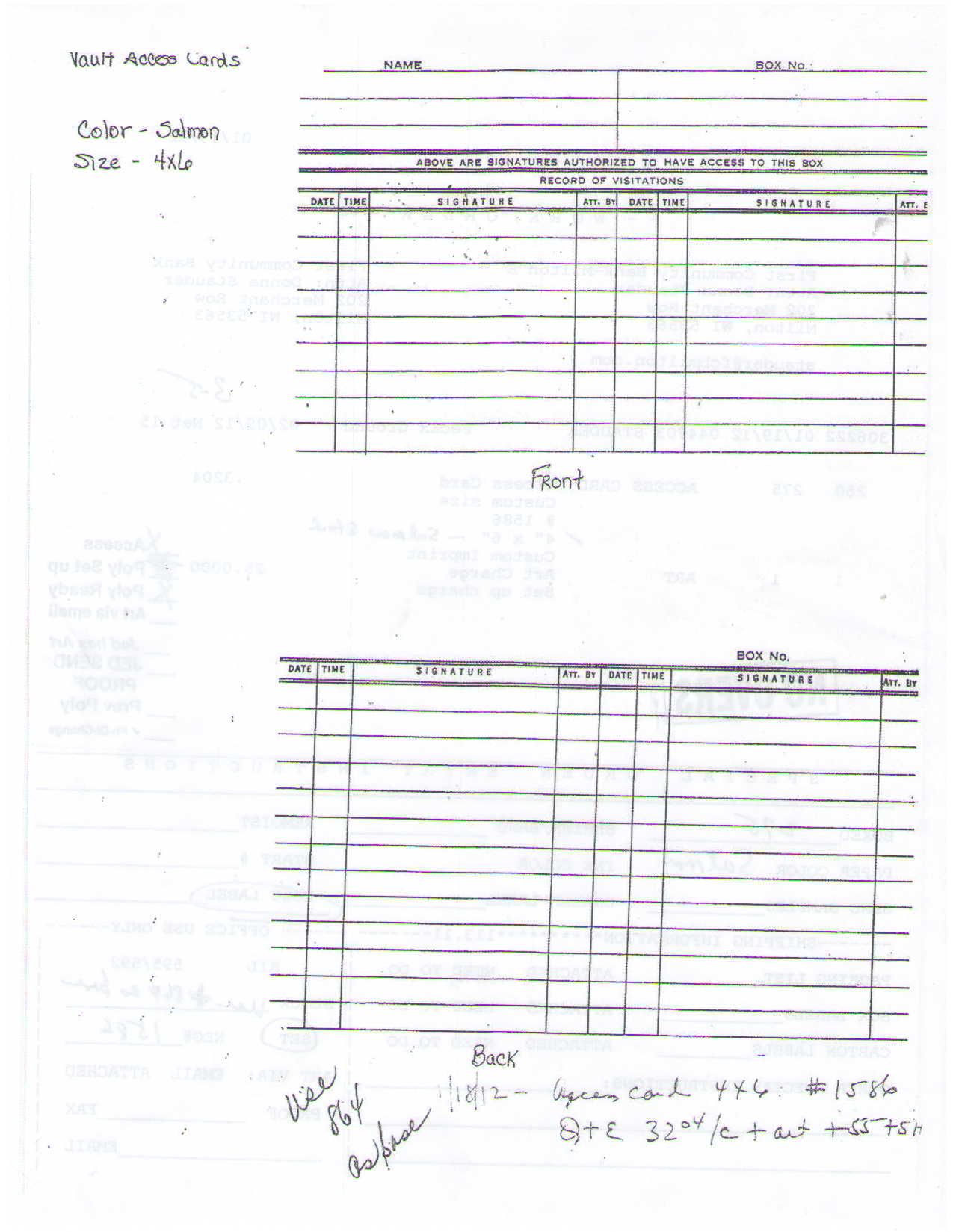 NAME
NAME
BOX No.
BOX No.
ABOVE ARE SIGNATURES AUTHORIZED TO HAVE ACCESS TO THIS BOX
RECORD OF VISITATIONS
ABOVE ARE SIGNATURES AUTHORIZED TO HAVE ACCESS TO THIS BOX
RECORD OF VISITATIONS
DATE	TIME	SIGNATURE	ATT. BY	DATE	TIME	SIGNATURE	ATT. BY
DATE	TIME	SIGNATURE	ATT. BY	DATE	TIME	SIGNATURE	ATT. BY
SDBAR-4X6   -   1586-1	E. Greene & Company – Fairfield, NJ 07004     877-838-5250
SDBAR-4X6   -   1586-1	E. Greene & Company – Fairfield, NJ 07004     877-838-5250
BOX No.
BOX No.
DATE	TIME	SIGNATURE	ATT. BY	DATE	TIME	SIGNATURE	ATT. BY
DATE	TIME	SIGNATURE	ATT. BY	DATE	TIME	SIGNATURE	ATT. BY
SDBAR-4X6   -   1586-2	E. Greene & Company – Fairfield, NJ 07004     877-838-5250
SDBAR-4X6   -   1586-2	E. Greene & Company – Fairfield, NJ 07004     877-838-5250